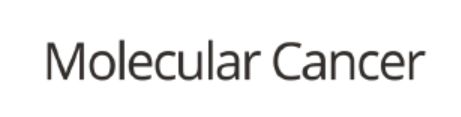 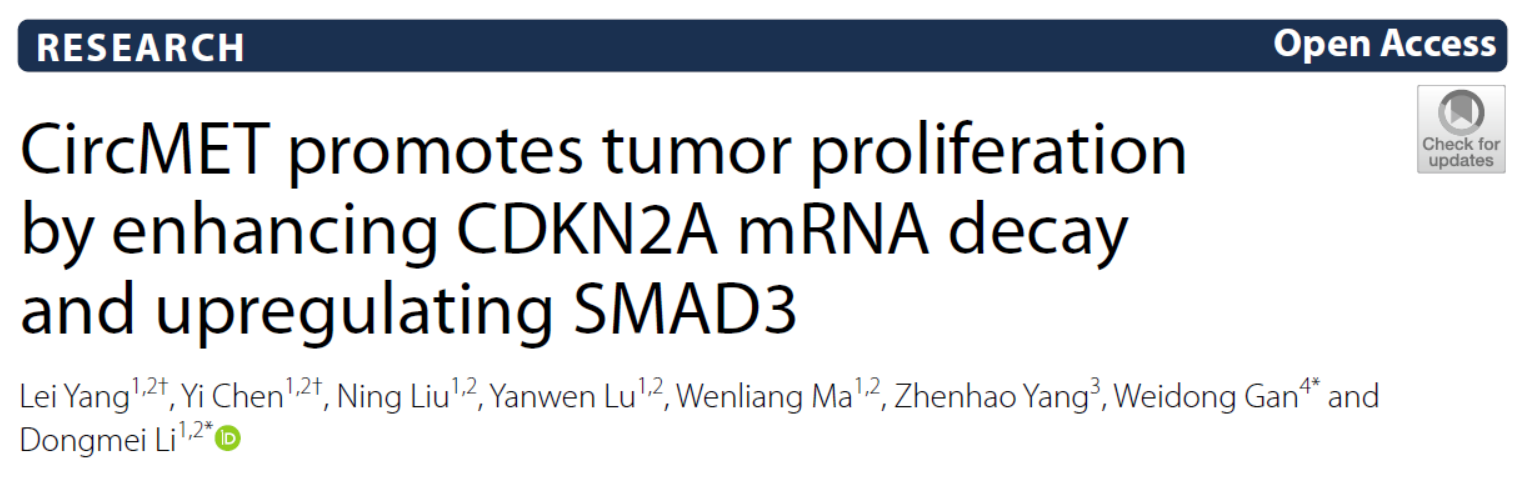 Speaker: Chia-Ming Liu 
Advisor: Liang-Chuan Lai, Ph.D.
Date: Mar 21st, 2022
Results
CircMET expression is significantly increased in NONO‑TFE3 tRCC
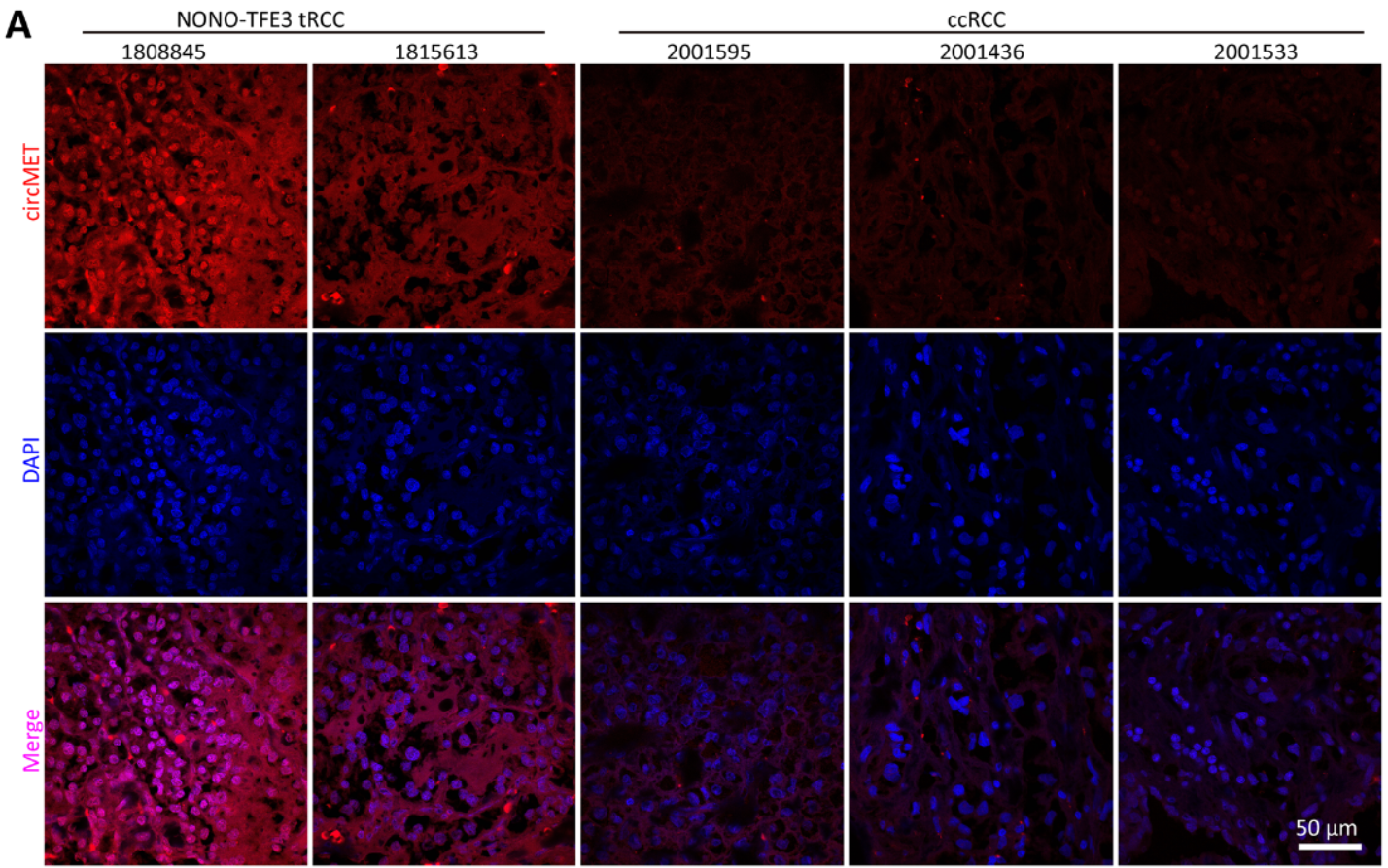 2
Results
Characterization of CircMET in NONO‑TFE3 tRCC
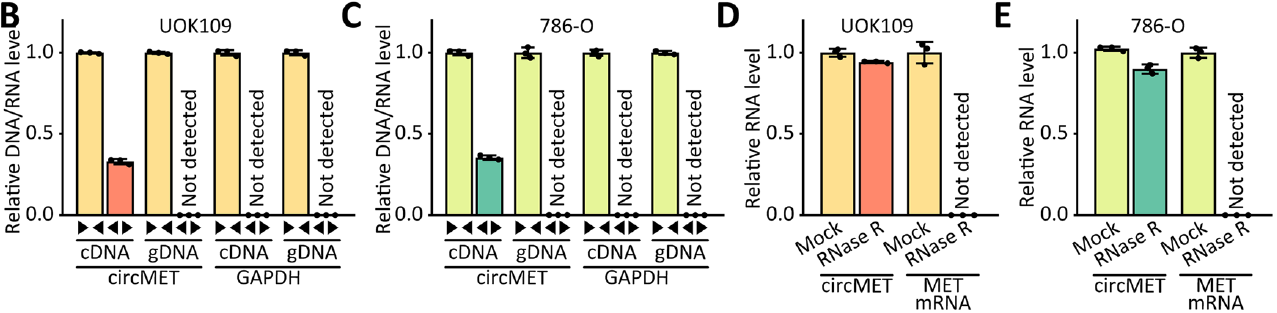 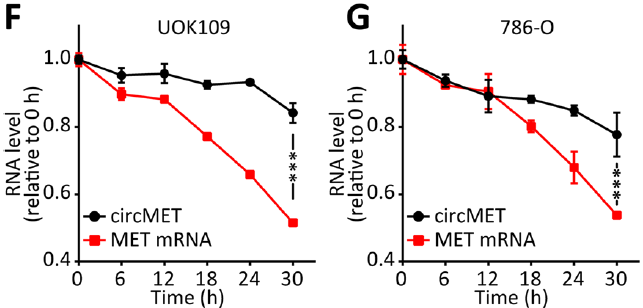 3
α-amanitin: an inhibitor of transcription
Results
CircMET is predominantly located in the cytosol
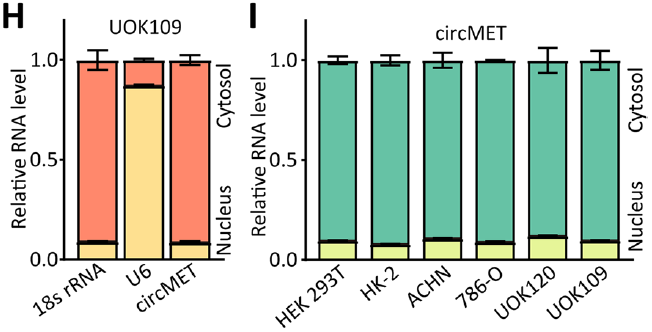 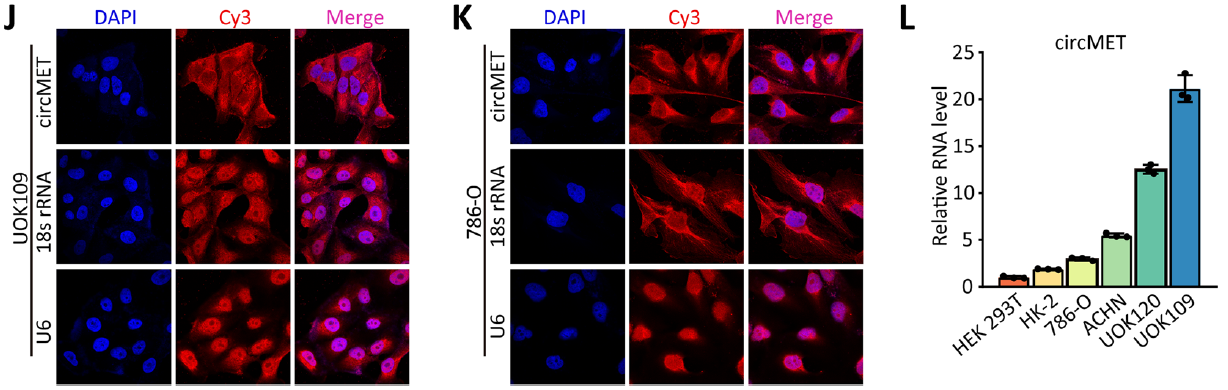 4
Results
CircMET accelerates proliferation of NONO‑TFE3 tRCC
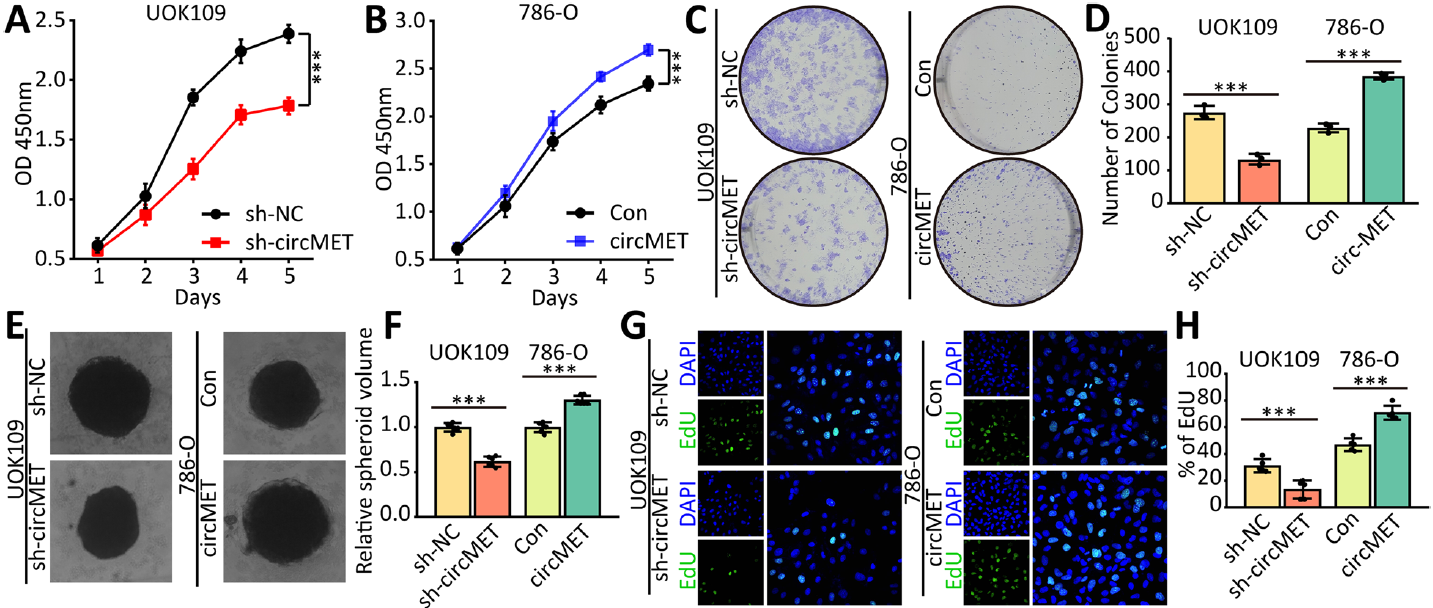 5
Results
CircMET accelerates proliferation of NONO‑TFE3 tRCC
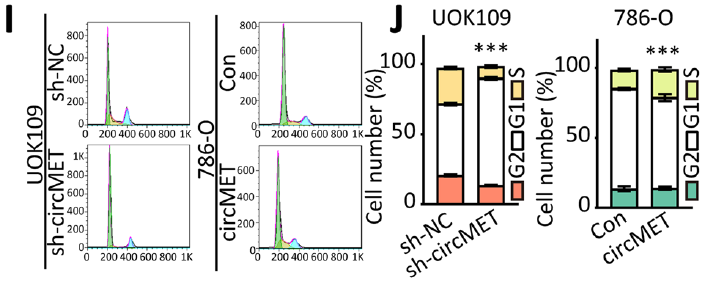 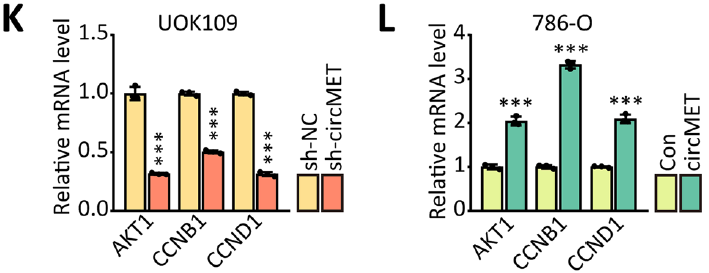 6
Results
CircMET accelerates proliferation of NONO‑TFE3 tRCC
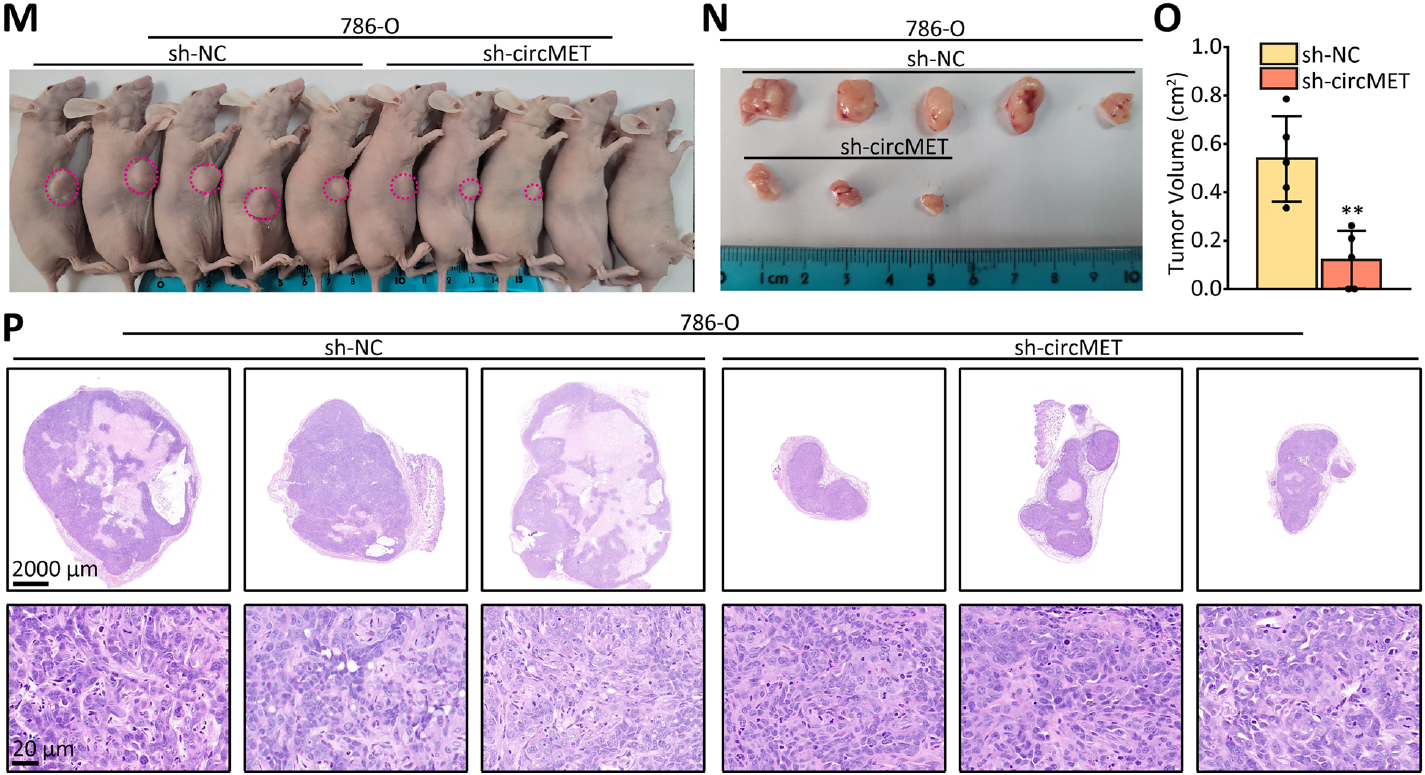 7
Summary
NONO‑TFE3
CircMET
Proliferation
8
Results
NONO-TFE3 directly interacted with the promoter of MET
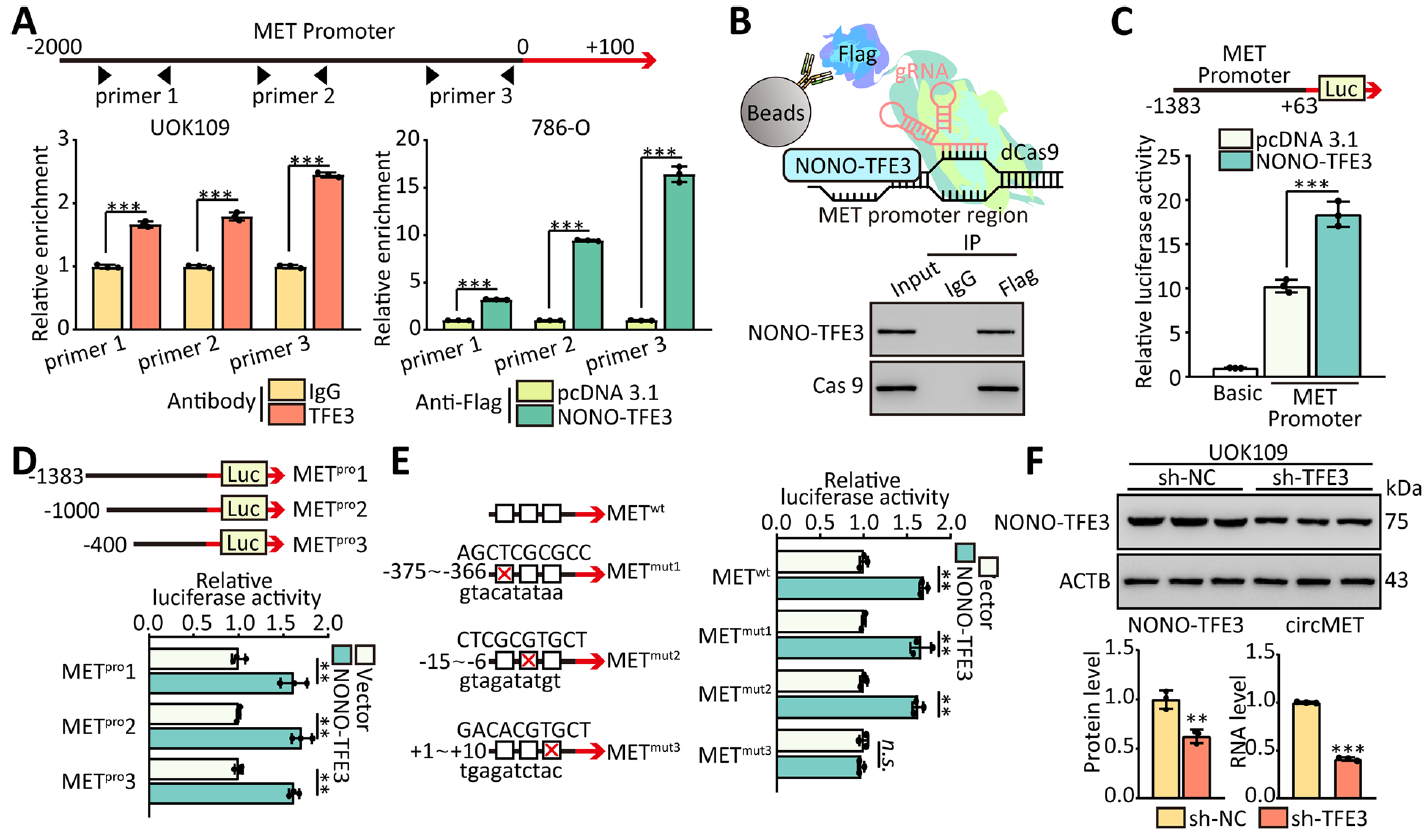 9
Results
NONO-TFE3 promotes tumor progression by upregulating circMET
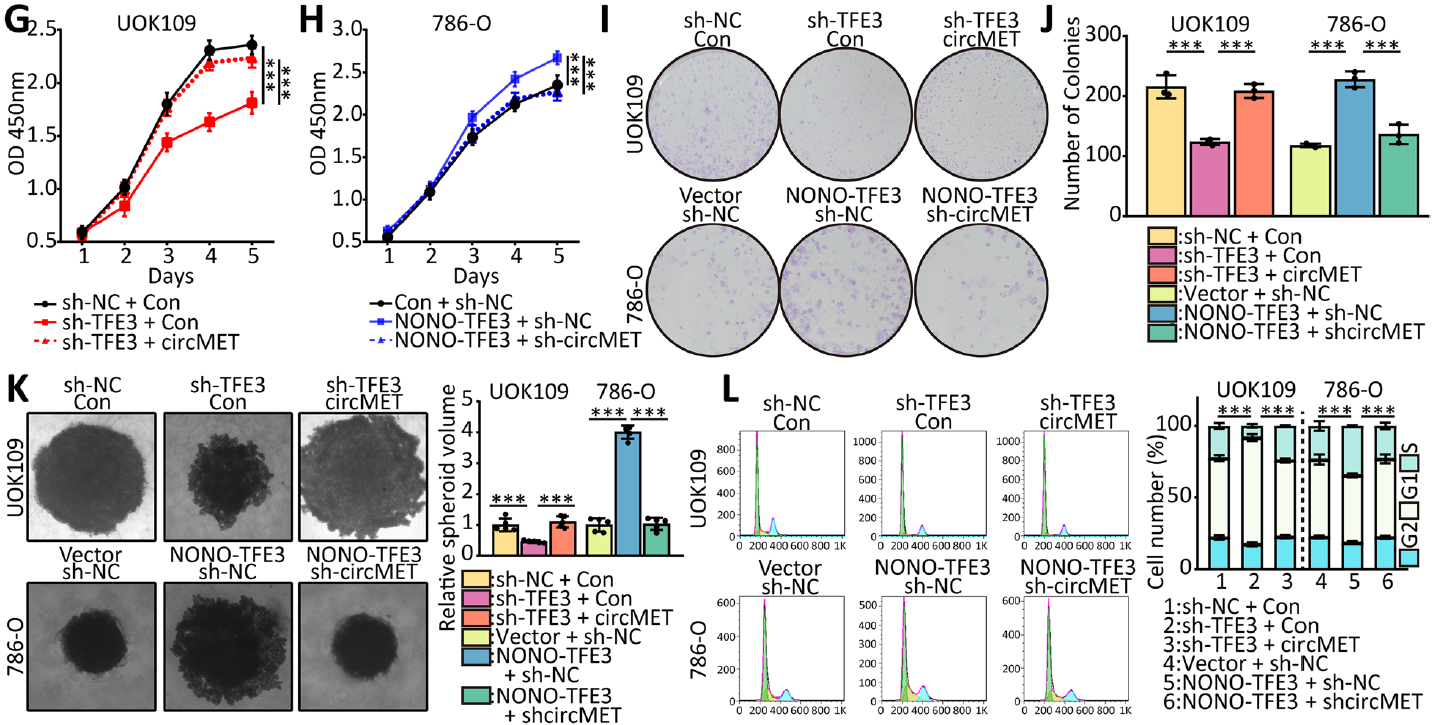 10
Summary
NONO‑TFE3
Promotor
CircMET
MET
Proliferation
11
Results
CircMET is exported to cytoplasm by YTHDC1 in m6A‑depend manner
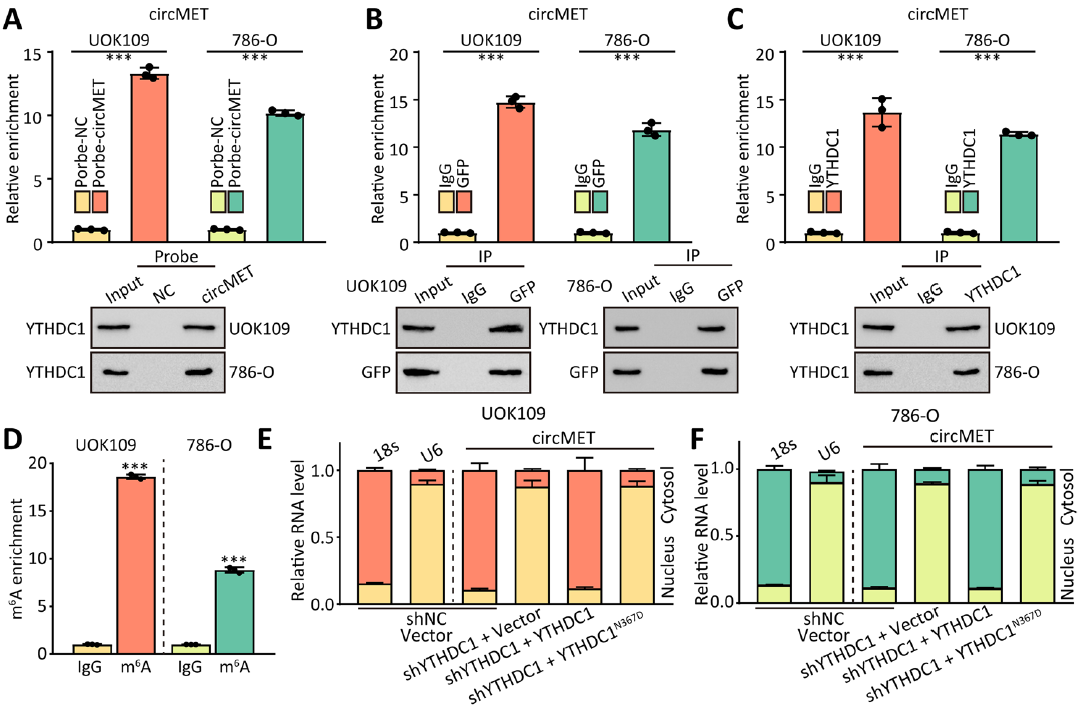 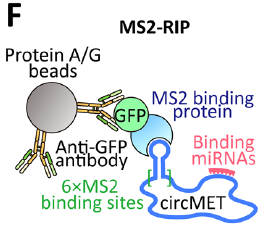 12
Results
CircMET is exported to cytoplasm by YTHDC1 in m6A‑depend manner
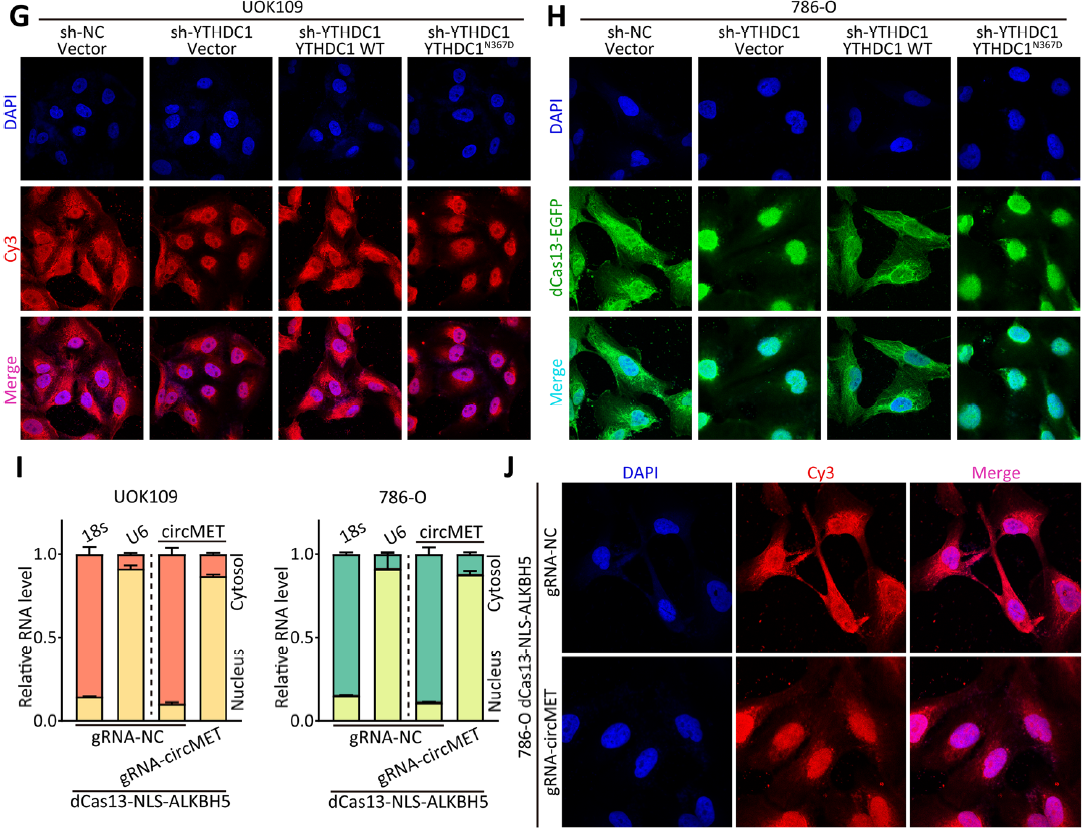 13
Summary
CircMET
MET
NONO‑TFE3
YTHDC1
Proliferation
Promotor
m6A
14
Results
CircMET downregulates CDKN2A mRNA by direct binding
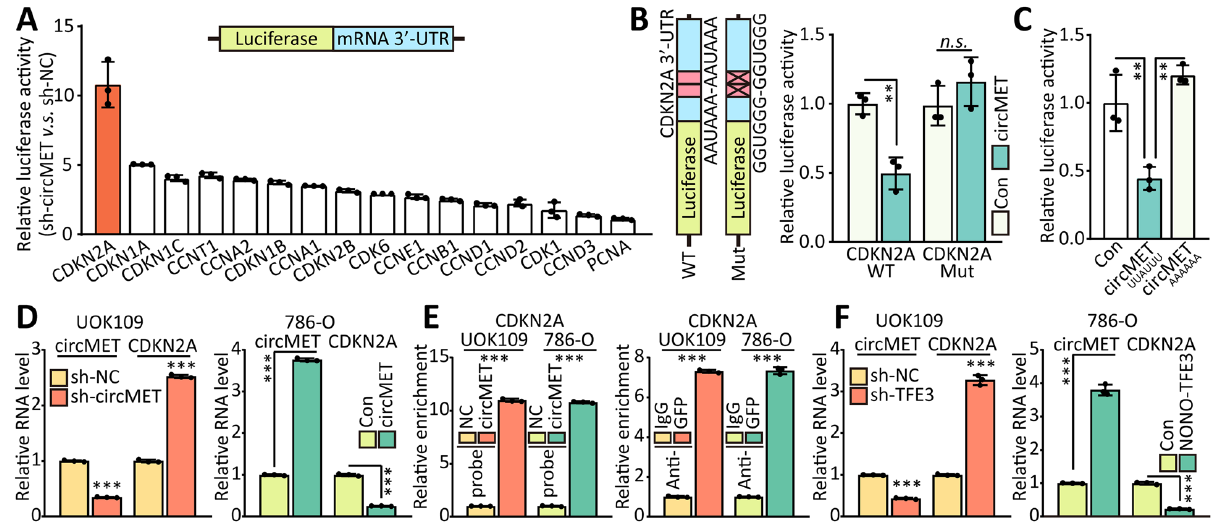 15
CDNK2A : cyclin-dependent kinase inhibitor 2A, inhibit cell proliferation.
Results
CircMET downregulates CDKN2A mRNA by direct binding
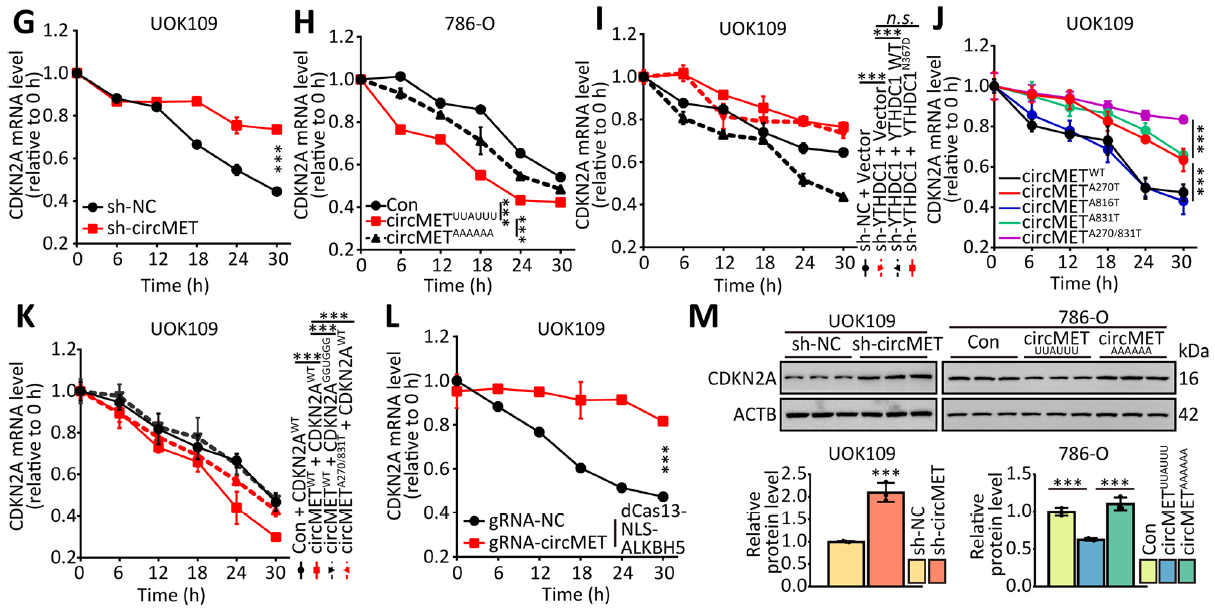 16
Results
CircMET accelerates the decay of CDKN2A mRNA by recruitment of YTHDF2
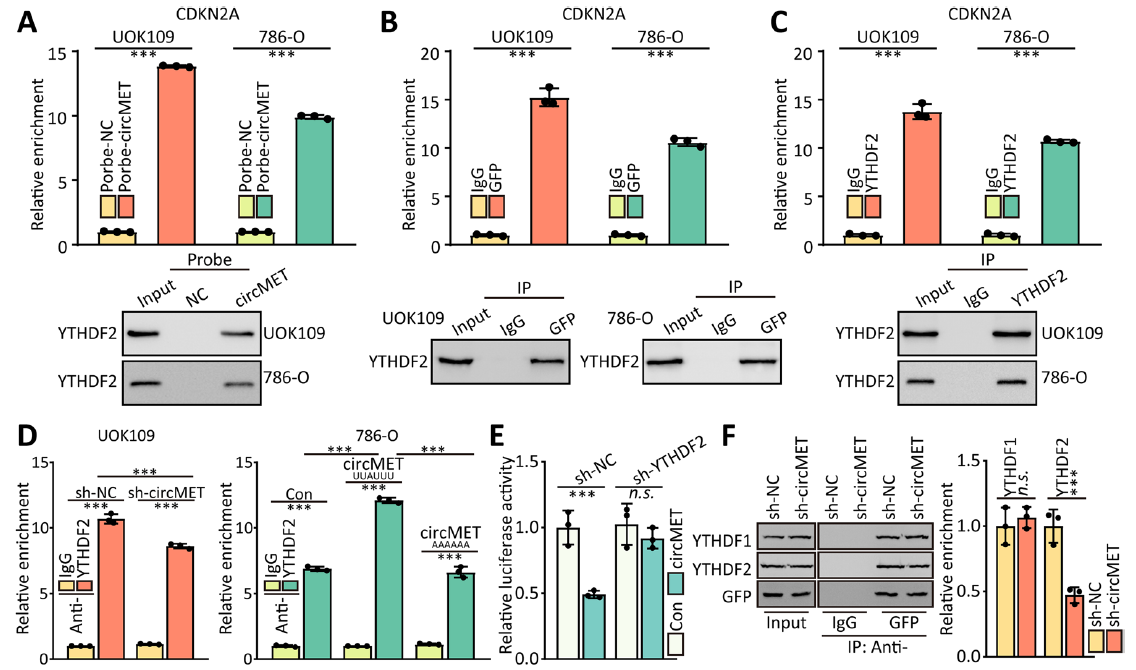 CDKN2A
17
Results
CircMET accelerates the decay of CDKN2A mRNA by recruitment of YTHDF2
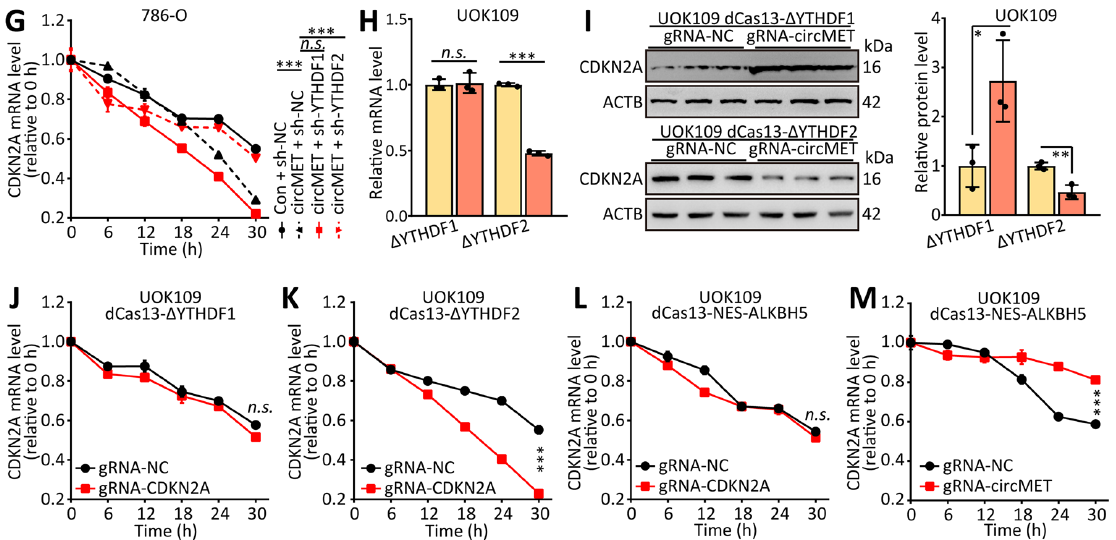 18
Results
Proliferation were inhibited by transfection with ΔYTHDF2 and gRNA-CDKN2A
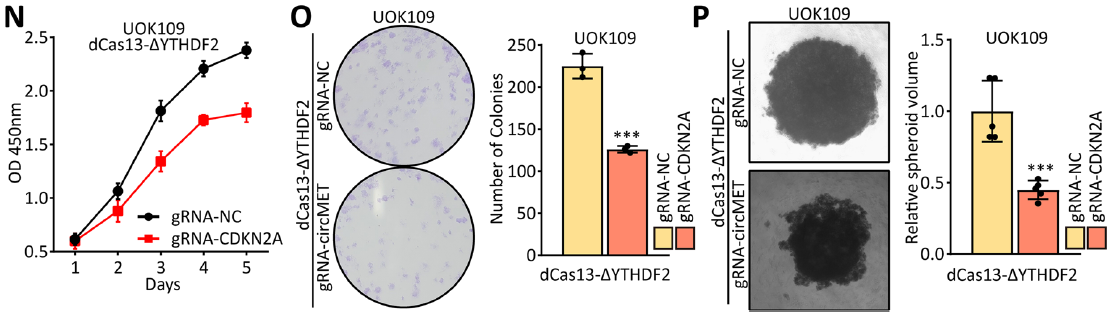 19
Summary
YTHDF2
CDKN2A
Proliferation
3’ UTR
20
Results
CircMET functions as a ceRNA to sponge miR-1197
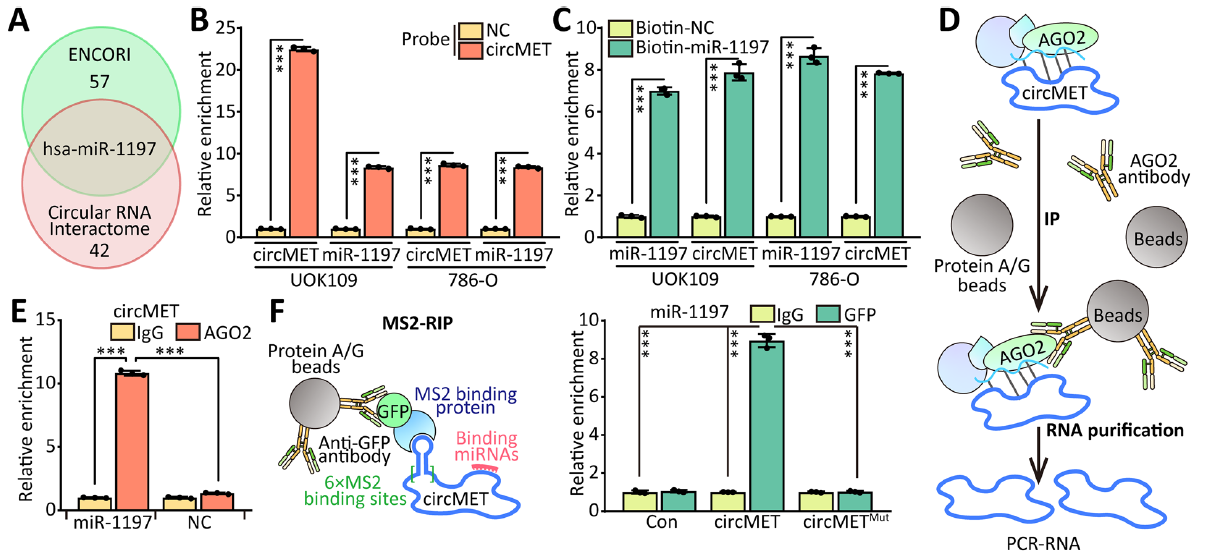 21
Results
CircMET functions as a ceRNA to sponge miR-1197
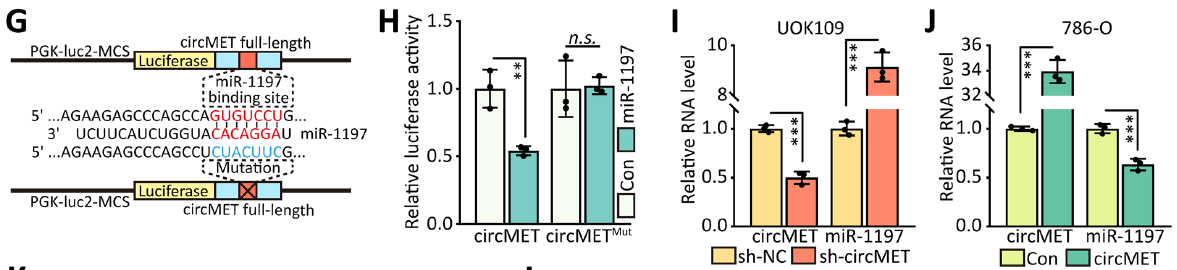 22
Results
CircMET functions as a ceRNA to sponge miR-1197
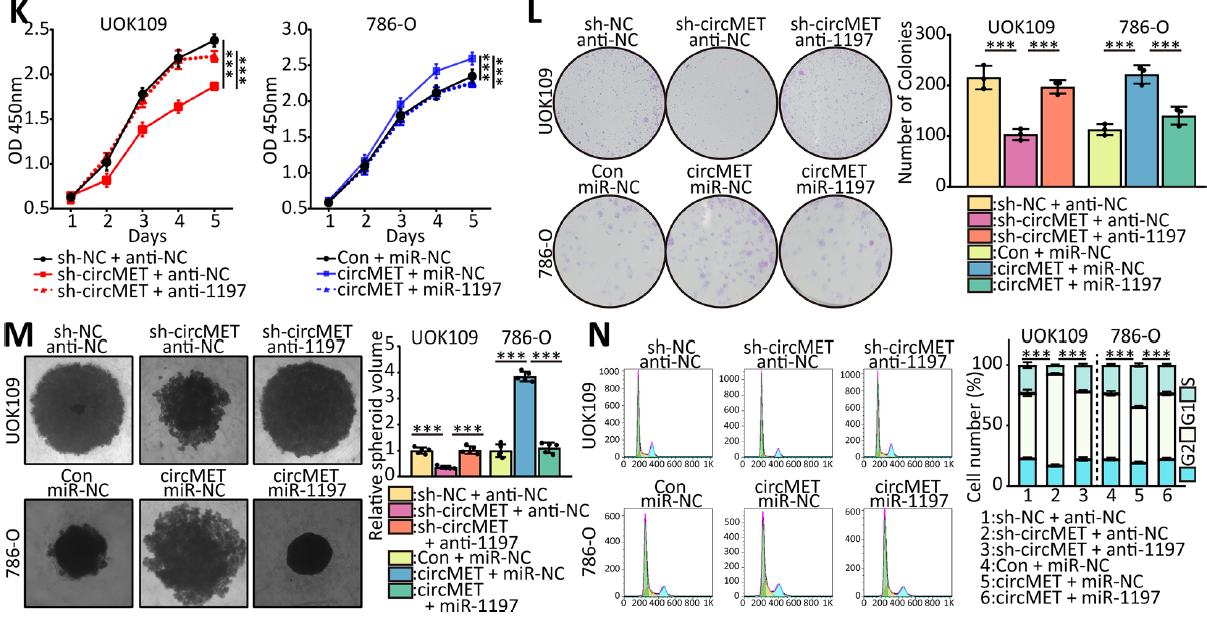 23
Results
miR-1197 binds to 3’-UTR of SMAD3 mRNA
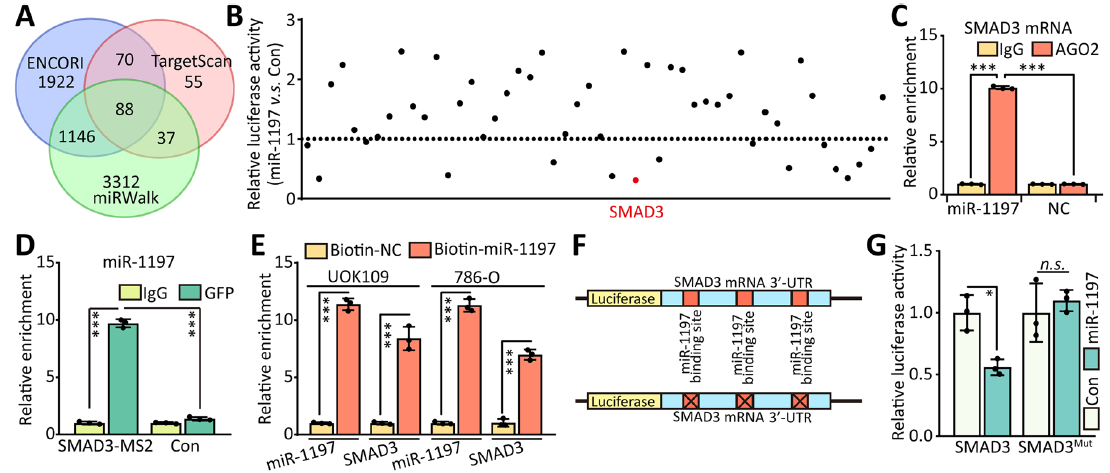 24
Results
CircMET promotes SMAD3 expression through post‑transcriptional regulation
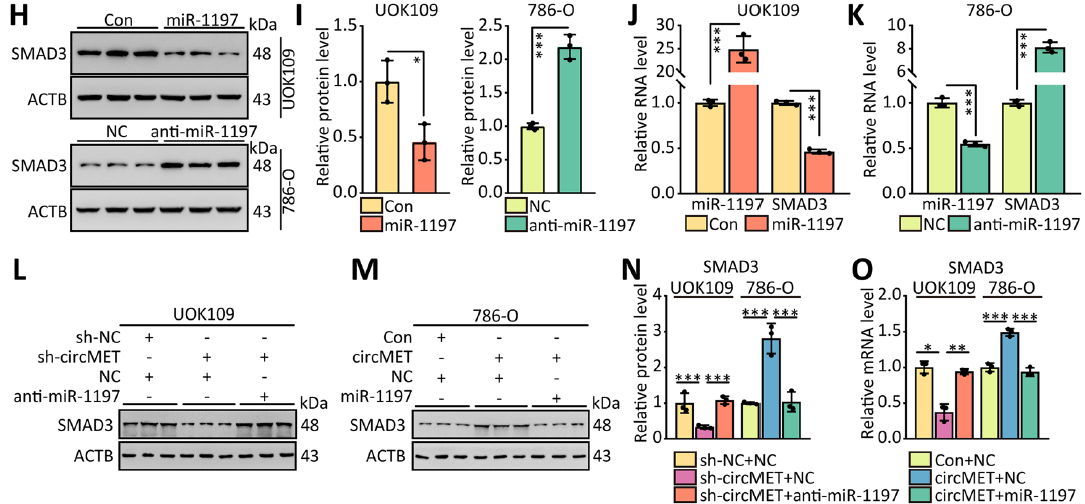 25
Results
miR-1197 inhibits cell proliferation by downregulated SMAD3
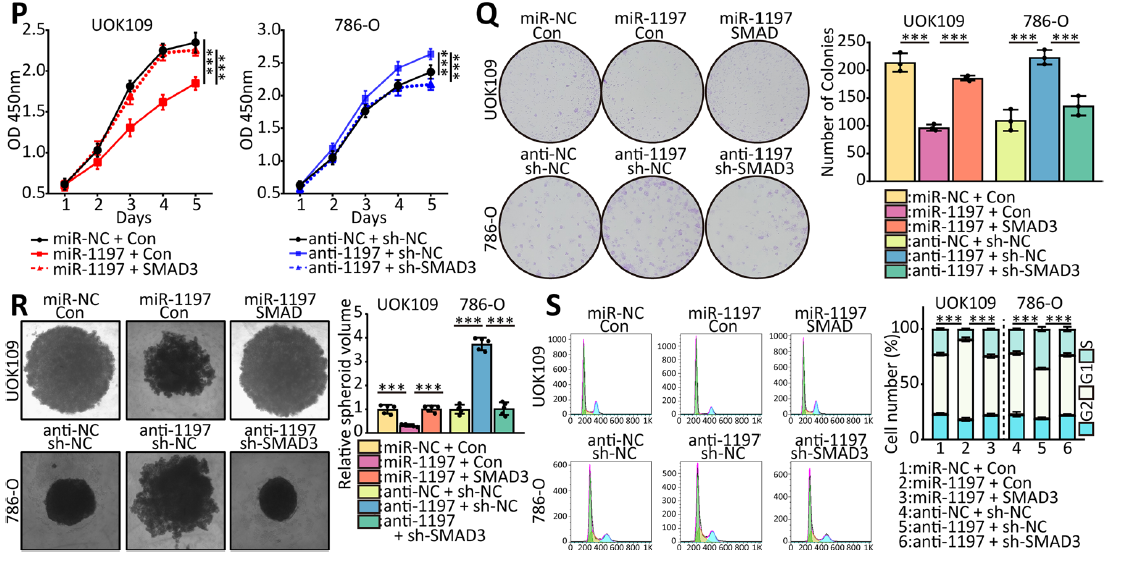 26
Conclusion
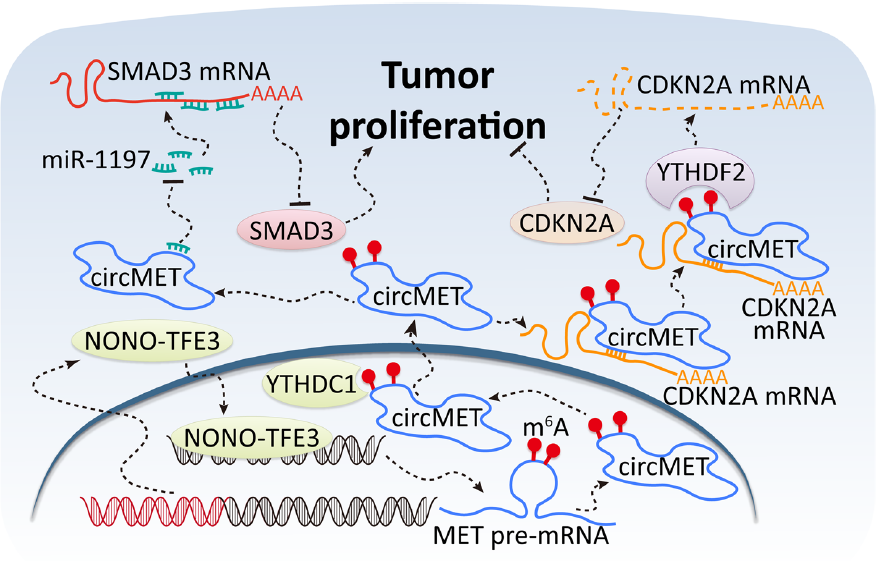 27